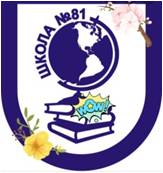 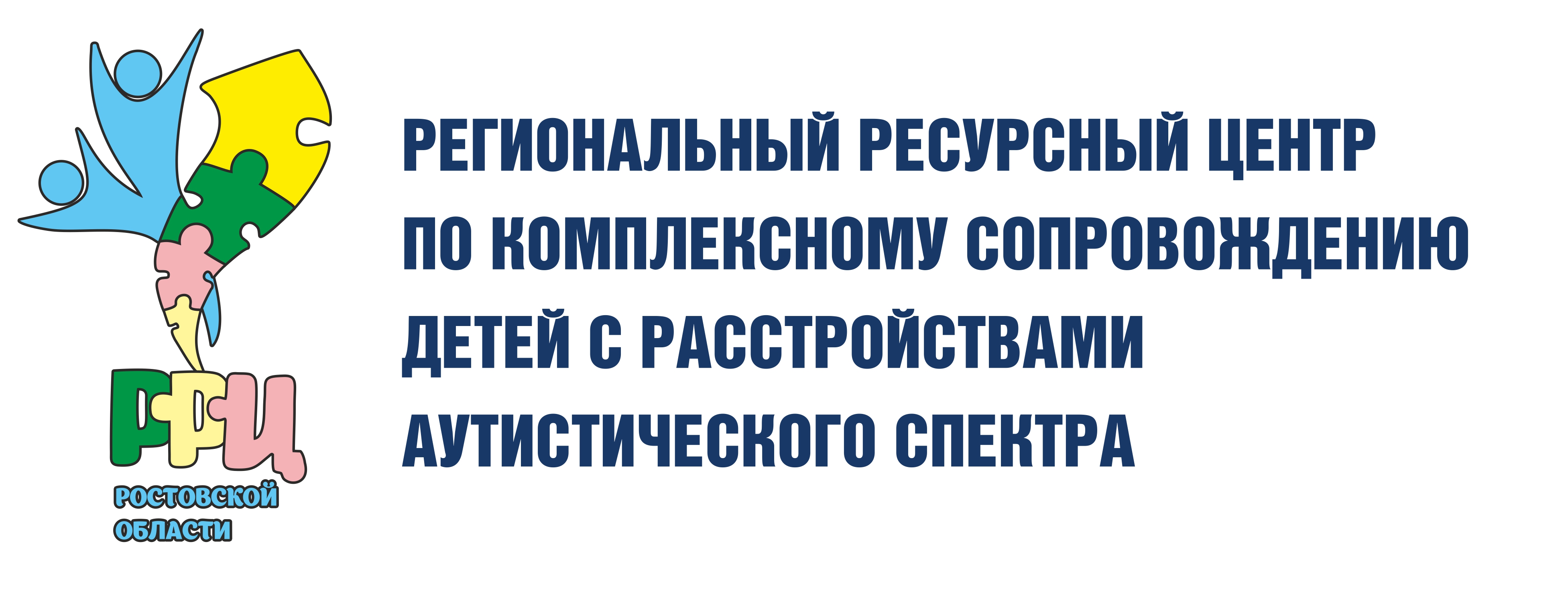 Технология подготовки детей с РАС к обучению в школе
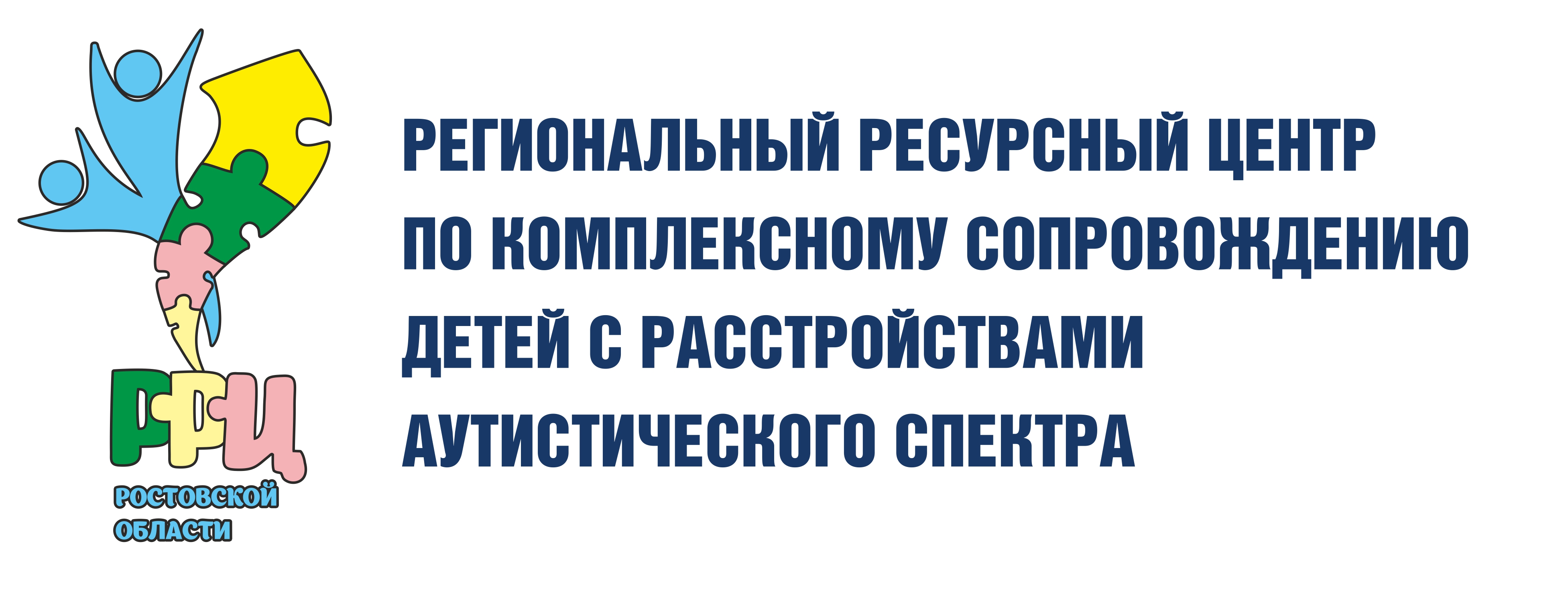 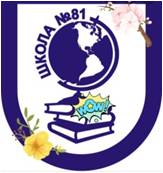 Трудности в обучении ребёнка с РАС в школе
Несформированность навыков самообслуживания
Трудности академического характера
Низкий уровень развития метапредметных навыков
Отсутствие необходимых организационных навыков
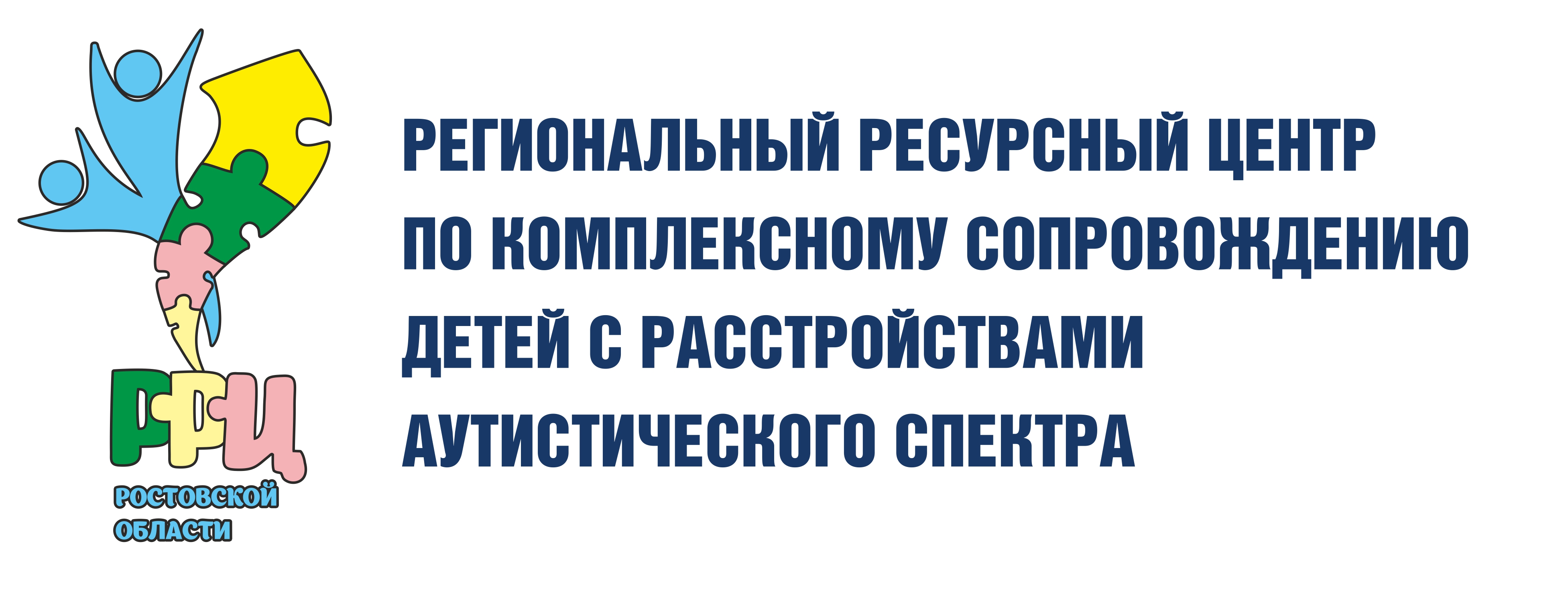 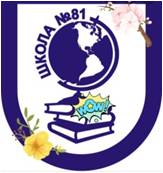 Отсутствие необходимых организационных навыков
Нет опыта групповых занятий.
Нет привычки следовать правилам         Нежелательное или проблематичное поведение.
Ученик не ориентируется на учителя/ведущего.
Не выполняет фронтальные инструкции.
Не реагирует на звонок/колокольчик как сигнал к началу урока.
Не умеет ждать своей очереди.
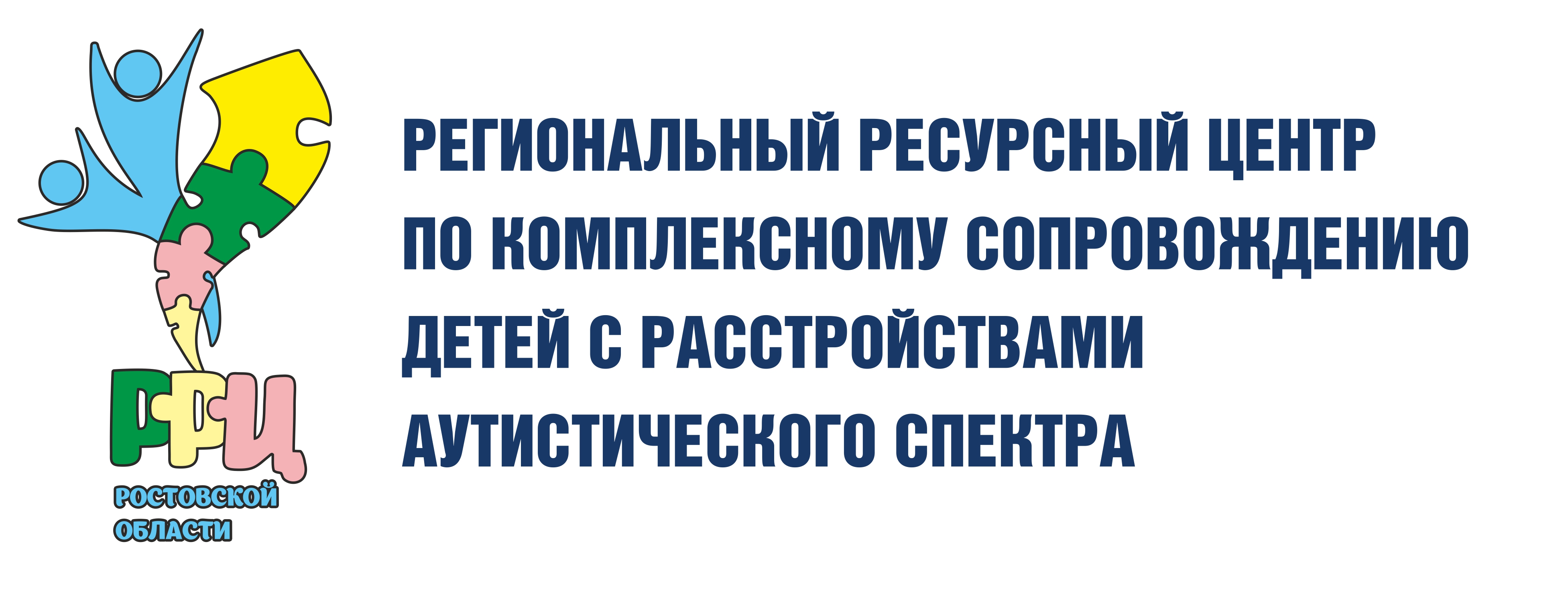 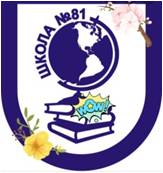 Низкий уровень метапредметных навыков
Отсутствие мотивации к учебной деятельности.
Ученик не ориентируется в учебном пространстве.
Зависимость от подсказок.
Перенос (генерализация) знаний, умений и навыков.